1
2
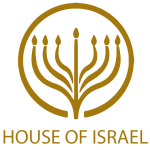 TODAY’S MESSAGE
Fasting for Power
www.ArthurBaileyMinistries.com
3
Please Subscribe for updates on our Website. 
Watch us on YouTube. 
Follow us on Facebook and the other Social Media networks. 
Please Like and Share our videos and posts.
www.ArthurBaileyMinistries.com
4
You will have an opportunity at the end of the Teaching for:
Questions
Giving
Prayer
www.ArthurBaileyMinistries.com
5
The Vision of House of Israel is to be: 1. A Worshipping People (John 4:23-24)2. An Evangelistic Community(Acts 2:42-47)
www.ArthurBaileyMinistries.com
6
3. A Discipleship Center(Matthew 28:19)4. An Equipping Network (Ephesians 4:12)5. And a Worldwide Witness for Yeshua The Messiah 
(Acts 1:8)
www.ArthurBaileyMinistries.com
7
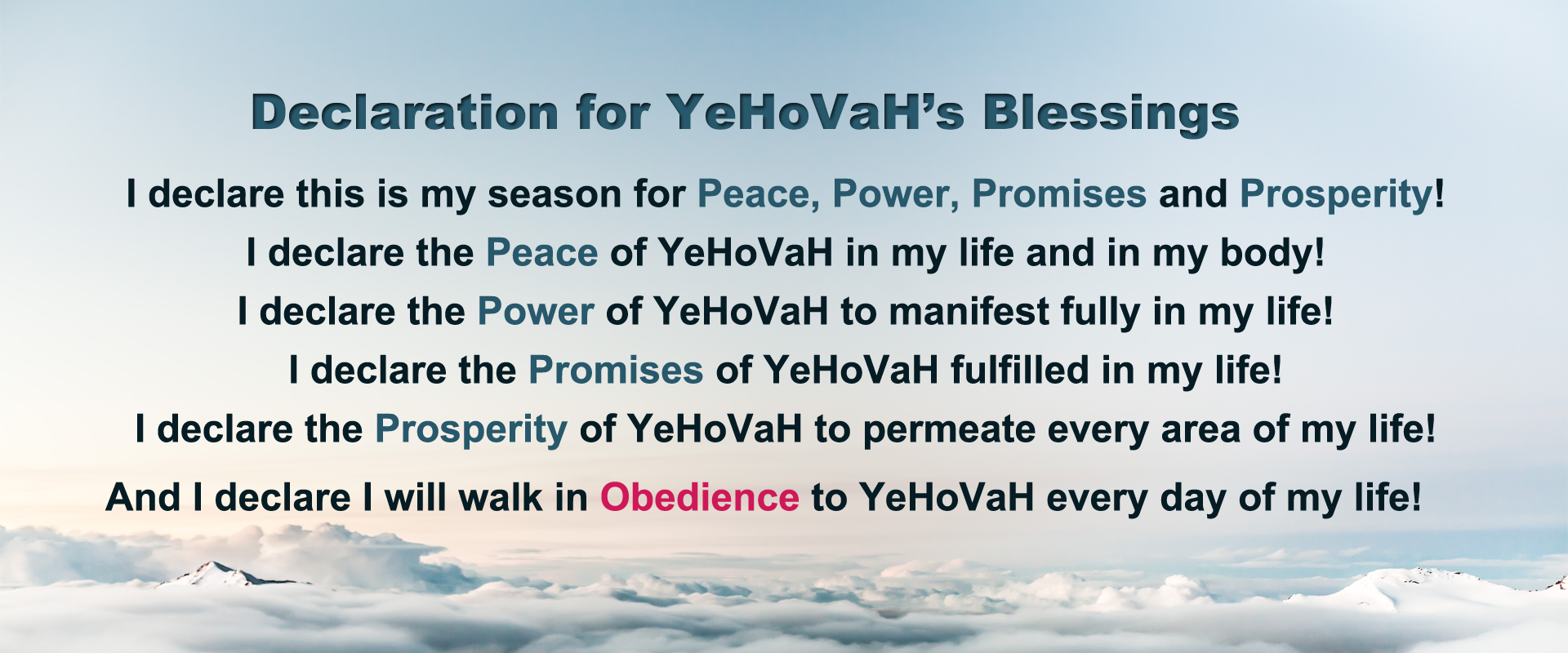 www.ArthurBaileyMinistries.com
8
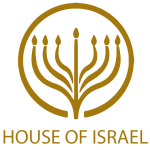 Prayer
www.ArthurBaileyMinistries.com
9
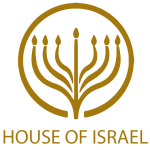 TODAY’S MESSAGE
Fasting for Power
www.ArthurBaileyMinistries.com
10
Ac 1:6 When they therefore were come together, they asked of him, saying, Lord, wilt thou at this time restore again the kingdom to Israel? 
Ac 1:7 And he said unto them, It is not for you to know the times or the seasons, which the Father hath put in his own power.
www.ArthurBaileyMinistries.com
11
Ac 1:8 But ye shall receive power, after that the Holy Ghost is come upon you: and ye shall be witnesses unto me both in Jerusalem, and in all Judaea, and in Samaria, and unto the uttermost part of the earth.
www.ArthurBaileyMinistries.com
12
Power – 1411 δύναμις dunamis {doo'-nam-is} Meaning:  1) strength power, ability, power for performing miracles, moral power and excellence of soul… 
Usage:  AV - power 77, mighty work 11, strength 7, miracle 7, might 4, virtue 3, mighty 2, misc 9; 120
www.ArthurBaileyMinistries.com
13
This Power is lacking in the lives of believers today. One can be filled with the Holy Spirit, but neglect operating in the Power of the Holy Spirit. Today we will discover how to get the Power of the Holy Spirit to manifest in our lives in the Message
Fasting for Power.
www.ArthurBaileyMinistries.com
14
The Objective of 
Today’s Message is
to encourage a lifestyle of 
Fasting and Prayer.
www.ArthurBaileyMinistries.com
15
What You Will Learn in Today’s Message:
Why Fast
Types of Fasts
Benefits of Fasting
How to Start and End a Fast
Challenges to Fasting
When to Fast
www.ArthurBaileyMinistries.com
16
Scriptures have a lot to say about Fasting and Prayer. Fasting should always be accompanied with Prayer, although Prayer does not always need to be accompanied by Fasting.
 
The message today will focus more on Fasting for Power.
www.ArthurBaileyMinistries.com
17
We see that beginning with the opening Chapters of the New Testament that Fasting was common among the people. This is true throughout the New Testament, and certainly in the Old Testament. 
Yeshua gave Instructions concerning Fasting to His disciples.
www.ArthurBaileyMinistries.com
18
Continuing through to The Acts of the Apostles, we will find that Fasting and Praying was a part of the lifestyle of the first community in the First Century.
www.ArthurBaileyMinistries.com
19
In this teaching, we will look at some of those passages, reveal some of the benefits of Fasting and Prayer, and look at Old Testament and New Testament passages that encourage Fasting. 
We will make the case concerning the importance of Fasting becoming an intricate part of the lifestyle of all believers if they desire to operate in the power of the Holy Spirit.
www.ArthurBaileyMinistries.com
20
We will also look at a famous passage that has produced a variety of teachings causing many to misunderstand Fasting as they have associated it with casting out certain kinds of demons.
www.ArthurBaileyMinistries.com
21
Fasting for the believer should be a lifestyle. 
In the opening Chapters of the New Testament, we find a widow who is a Prophetess named Anna, from the tribe of Asher, who gave herself to Fasting and Prayer. As a result of living this lifestyle, she was privileged to not only recognize the Messiah, but preach to those looking for redemption.
www.ArthurBaileyMinistries.com
22
A Prophetess and Widow Fasted 
 
Lk 2:36 And there was one Anna, a prophetess, the daughter of Phanuel, of the tribe of Aser: she was of a great age, and had lived with an husband seven years from her virginity;
www.ArthurBaileyMinistries.com
23
Lk 2:37 And she was a widow of about fourscore and four years, which departed not from the temple, but served God with fastings and prayers night and day. Lk 2:38 And she coming in that instant gave thanks likewise unto the Lord, and spake of him to all them that looked for redemption in Jerusalem.
www.ArthurBaileyMinistries.com
24
After receiving the baptism of the Holy Spirit, Yeshua’s first assignment was to confront temptation and to bring His body under subjection with a 40-day Fast. 
Yeshua was confronted by the very devil and his temptations that brought the first man and woman under subjection by them rebelling against the Commandment of YeHoVaH.
www.ArthurBaileyMinistries.com
25
There is a difference between being full of the Spirit and operating in the Power of the Spirit.
www.ArthurBaileyMinistries.com
26
Luke 4:1 And Yeshua, full of the Holy Spirit, turned back from the Jordan, and was brought in the Spirit to the wilderness, 4:2 forty days being tempted by the Devil, and he  did not eat anything in those days, and they having been ended, he afterward hungered, Yeshua went in the wilderness full of the Spirit.
www.ArthurBaileyMinistries.com
27
4:14 And Yeshua turned back in the power of the Spirit to Galilee, and a fame went forth through all the region round about concerning him, Yeshua returned from the wilderness in the Power of the Spirit.
www.ArthurBaileyMinistries.com
28
Yeshua went into the wilderness full of the Holy Spirit. He returned from the wilderness in the Power of the Spirit. Yeshua obtained the Power of the Spirit in the wilderness during His time of consecration.
www.ArthurBaileyMinistries.com
29
It was during the 40 days of Fasting that He was able to bring His body under subjection. It was through resisting the temptations the devil brought to Him that He was enabled to operate in the Power of YeHoVaH.
www.ArthurBaileyMinistries.com
30
Why Fast? 
Fasting disciplines the soul. 
Fasting helps us overcome temptations.
Fasting is a means of humbling the flesh
or the carnal self.
Fasting increases awareness of the Spirit by debasing the flesh.
Fasting has benefits.
www.ArthurBaileyMinistries.com
31
David Fasted to Discipline His Soul

When I wept, and chastened my soul with fasting, that was to my reproach. (Psa 69:10 KJV)
www.ArthurBaileyMinistries.com
32
Daniel Fasted to Seek 
the Face of YeHoVaH

Da 9:3 And I set my face unto the Lord God, to seek by prayer and supplications, with fasting, and sackcloth, and ashes:
www.ArthurBaileyMinistries.com
33
Ezra Fasted to Humble Himself 
and Seek Direction

Ezr 8:21 Then I proclaimed a fast there, at the river of Ahava, that we might afflict ourselves before our God, to seek of him a right way for us, and for our little ones, and for all our substance.
www.ArthurBaileyMinistries.com
34
Fasting with the right attitude, understanding, and according to Isaiah 58, has benefits.

The Benefits of Fasting
www.ArthurBaileyMinistries.com
35
Health and Healing

Isa 58:8 Then shall thy light break forth as the morning, and thine health shall spring forth speedily: and thy righteousness shall go before thee; the glory of the LORD shall be thy rearward.
www.ArthurBaileyMinistries.com
36
Answered Prayer

Isa 58:9 Then shalt thou call, and the LORD shall answer; thou shalt cry, and he shall say, Here I am. If thou take away from the midst of thee the yoke, the putting forth of the finger, and speaking vanity;
www.ArthurBaileyMinistries.com
37
Guidance and Provision

Isa 58:11 And the LORD shall guide thee continually, and satisfy thy soul in drought, and make fat thy bones: and thou shalt be like a watered garden, and like a spring of water, whose waters fail not.
www.ArthurBaileyMinistries.com
38
These are just a few benefits.
 There are more.
www.ArthurBaileyMinistries.com
39
The Types of Fasts

Complete Fast
Partial Fast
Water Fast
Daniel Fast
Unleavened Bread is a type of Fast for 7 days
www.ArthurBaileyMinistries.com
40
How to Start and End a Fast

Don't start your fast by splurging on food. Likewise, when you break a fast, eat light not heavy, don't make up for the days you missed eating.
www.ArthurBaileyMinistries.com
41
Challenges to Fasting

First time Fasting
Cooking for a family
Diabetes and other illnesses
Work schedules
Other restrictions
www.ArthurBaileyMinistries.com
42
More Challenges to Fasting  

Some people:
Don't think they can.
Don't think they have to since Jesus/Yeshua paid the price.
Think since Jesus/Yeshua is in you and will never leave you so “Why Fast?”
Use any ole excuse.
www.ArthurBaileyMinistries.com
43
We must learn how to resist the temptations of the devil if we are going to have the Power that Yeshua and the Disciples 
operated in.
www.ArthurBaileyMinistries.com
44
A major area of temptation is the appetite. Managing our intake of meats, sweets, and treats. 
We must discipline ourselves so that we are not led by our stomachs, whereby we live to eat.
www.ArthurBaileyMinistries.com
45
Phil 3:17 Brethren, be followers together of me, and mark them which walk so as ye have us for an example. 
Phil 3:18 (For many walk, of whom I have told you often, and now tell you even weeping, that they are the enemies of the cross of Christ:
www.ArthurBaileyMinistries.com
46
Phil 3:19 Whose end is destruction, whose God is their belly, and whose glory is in their shame, who mind earthly things.) 
Phil 3:20 For our conversation is in heaven; from whence also we look for the Saviour, the Lord Jesus Christ:
www.ArthurBaileyMinistries.com
47
Unbelief in the life of believers can be subtle, dormant, and deceiving. Believers can even be in denial about unbelief, especially if they have experienced the manifestation of the Power of the Spirit in their lives before.
www.ArthurBaileyMinistries.com
48
Unbelief in the Disciples of Yeshua
www.ArthurBaileyMinistries.com
49
Yeshua had a situation in Matthew 17 where His Disciples could not cast out an unclean spirit. The uniqueness about this situation is that the Disciples were no stranger to casting out spirits because Yeshua had earlier given them authority to cast out spirits and heal the sick which they did. But in this situation, they could not and when they asked Yeshua why:
www.ArthurBaileyMinistries.com
50
Mt 17:14 And when they were come to the multitude, there came to him a certain man, kneeling down to him, and saying, 
Mt 17:15 Lord, have mercy on my son: for he is lunatic, and sore vexed: for ofttimes he falleth into the fire, and oft into the water.
www.ArthurBaileyMinistries.com
51
Mt 17:16 And I brought him to thy disciples, and they could not cure him. 
Mt 17:17 Then Jesus answered and said, O faithless and perverse generation, how long shall I be with you? how long shall I suffer you? bring him hither to me.
www.ArthurBaileyMinistries.com
52
Mt 17:18 And Jesus rebuked the devil; and he departed out of him: and the child was cured from that very hour. 
Mt 17:19 Then came the disciples to Jesus apart, and said, Why could not we cast him out?
www.ArthurBaileyMinistries.com
53
Mt 17:20 And Jesus said unto them, Because of your unbelief: for verily I say unto you, If ye have faith as a grain of mustard seed, ye shall say unto this mountain, Remove hence to yonder place; and it shall remove; and nothing shall be impossible unto you. 
Mt 17:21 Howbeit this kind goeth not out but by prayer and fasting
www.ArthurBaileyMinistries.com
54
The disciples dealt with unbelief throughout their time with Yeshua, up to His death, and even after His resurrection.
www.ArthurBaileyMinistries.com
55
Unbelief is the enemy of the believer and yet believers allow unbelief to live in their midst.
 
Mk 16:14 Afterward he appeared unto the eleven as they sat at meat, and upbraided them with their unbelief and hardness of heart, because they believed not them which had seen him after he was risen.
www.ArthurBaileyMinistries.com
56
Yeshua said the Disciples would fast after He was taken away.

15 And Jesus said unto them, Can the children of the bridechamber mourn, as long as the bridegroom is with them? but the days will come, when the bridegroom shall be taken from them, and then shall they fast. (Mat 9:15 KJV)
www.ArthurBaileyMinistries.com
57
The Apostles and Disciples Fasted in Acts.

Acts 13:1 Now there were in the church that was at Antioch certain prophets and teachers; as Barnabas, and Simeon that was called Niger, and Lucius of Cyrene, and Manaen, which had been brought up with Herod the tetrarch, and Saul.
www.ArthurBaileyMinistries.com
58
Acts 13:2 As they ministered to the Lord, and fasted, the Holy Ghost said, Separate me Barnabas and Saul for the work whereunto I have called them.
 3 And when they had fasted and prayed, and laid their hands on them, they sent them away.
www.ArthurBaileyMinistries.com
59
When to Fast

Personal Fast
Corporate or community or communal Fast
Yom Kippur Day of Affliction
Unleavened Bread is a type of Fast for 7 days
www.ArthurBaileyMinistries.com
60
Whenever I plan to do a Healing Service, I always fast.  If the Service is in the morning, I will not eat before the Service from the night before. If the Service is in the evening, I will not eat the entire day from the night before.
www.ArthurBaileyMinistries.com
61
When I have desired answers from YeHoVaH, and I have not received them, I will go on a fast: a one-day, a three-day, a seven-day fast, or however long I need. 
This is where Prayer is important because during the Fast, I'm talking to YeHoVaH and I'm listening to Him to answer me.
www.ArthurBaileyMinistries.com
62
If I plan to do a seven-day fast, and He answers me on the second day, then I can break the Fast. 
If I do a seven day fast, and He doesn't answer me in seven days, I will continue until I get an answer.
www.ArthurBaileyMinistries.com
63
Know your Body  

Ask Father for help and strength.
Often when people are ill or not feeling well, their appetites are suppressed; they do not feel like eating because their body is in a fighting and healing mode.
www.ArthurBaileyMinistries.com
64
Fast Discreetly

Mat 6:16 Moreover when ye fast, be not, as the hypocrites, of a sad countenance: for they disfigure their faces, that they may appear unto men to fast. Verily I say unto you, They have their reward.
www.ArthurBaileyMinistries.com
65
Mat 6:17 But thou, when thou fastest, anoint thine head, and wash thy face;
 18 That thou appear not unto men to fast, but unto thy Father which is in secret: and thy Father, which seeth in secret, shall reward thee openly.
www.ArthurBaileyMinistries.com
66
The first day or two are the most difficult during the Fast, but from that point on it becomes easier and easier as the days go by.
www.ArthurBaileyMinistries.com
67
Encouraging Fee Free Options for Giving 
Tithes, Offerings, and Firstfruits
www.ArthurBaileyMinistries.com
68
Our Preferred 
Donation Methods
www.ArthurBaileyMinistries.com
69
Cash App – $ABMHOI

Venmo – @Arthur-Bailey-10

Zelle – apostlea@gmail.com
www.ArthurBaileyMinistries.com
70
Canada Registered Charity
www.ArthurBaileyMinistries.com
71
Mail in your support by check or money order.
Our Mailing Address:
P O Box 1182
Fort Mill, SC 29716
www.ArthurBaileyMinistries.com
72
www.ArthurBaileyMinistries.com
73
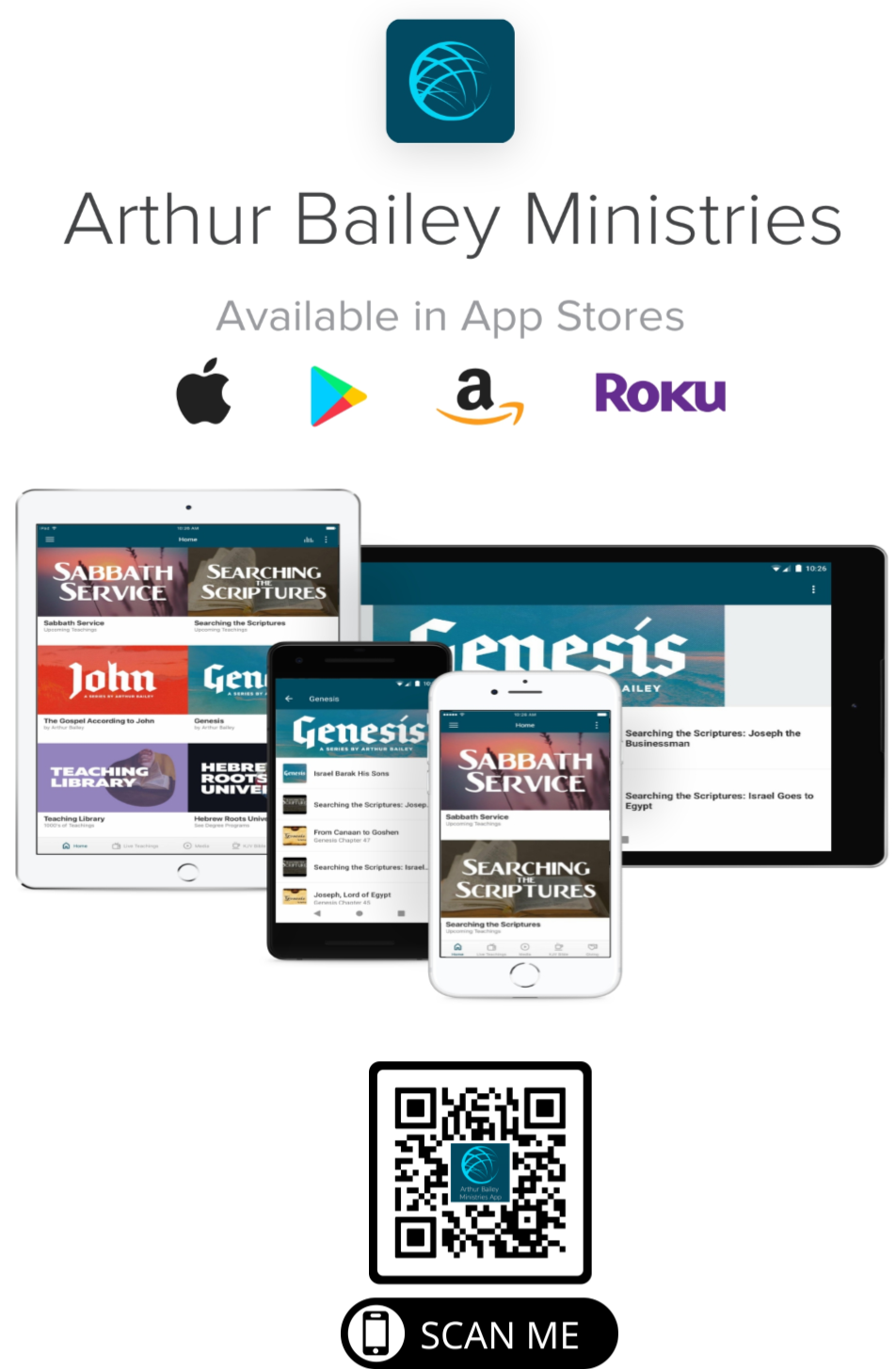 www.ArthurBaileyMinistries.com
74
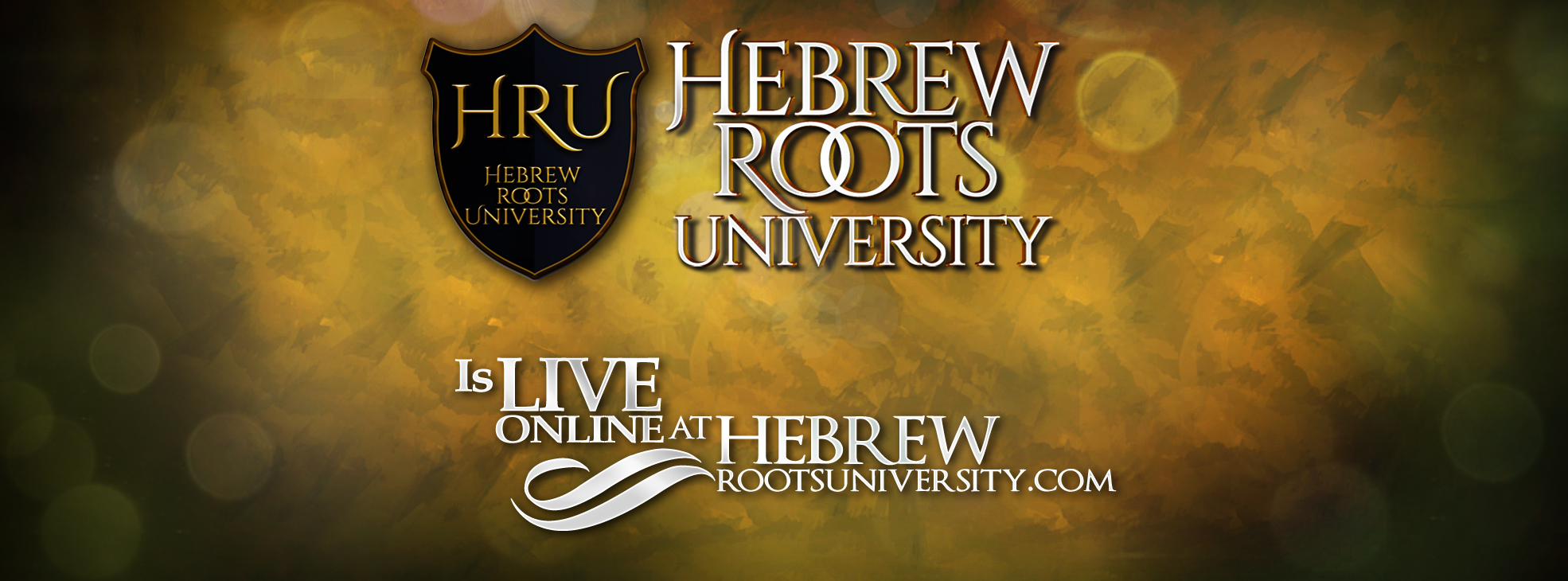 www.ArthurBaileyMinistries.com
75